Une el objeto con su sobra
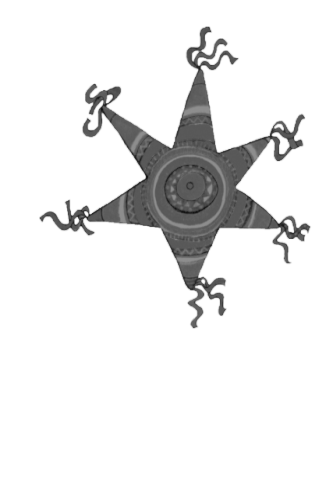 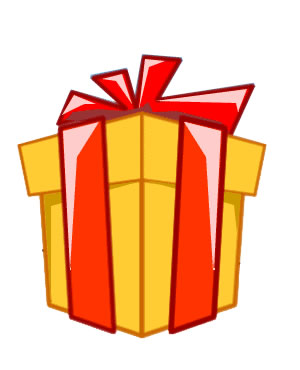 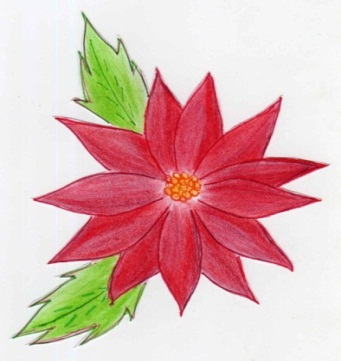 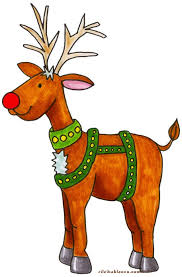 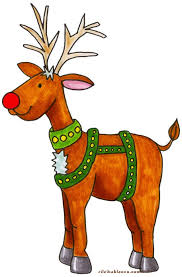 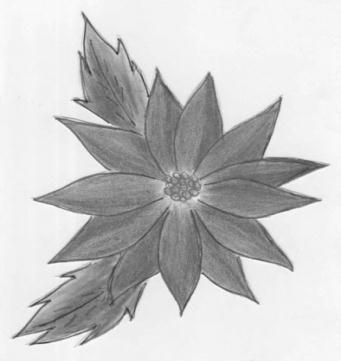 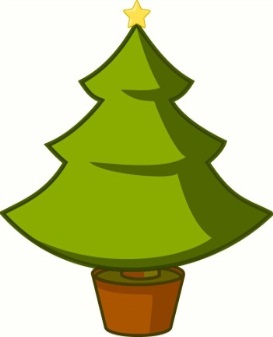 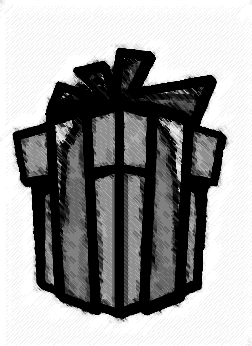 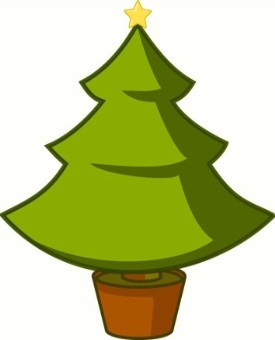 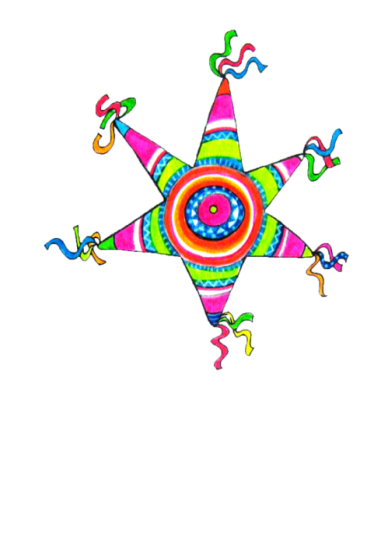